Trigonometrie im allgemeinen DreieckTrigonometrische Grundbeziehungen
Trigonometrische Grundbeziehungen
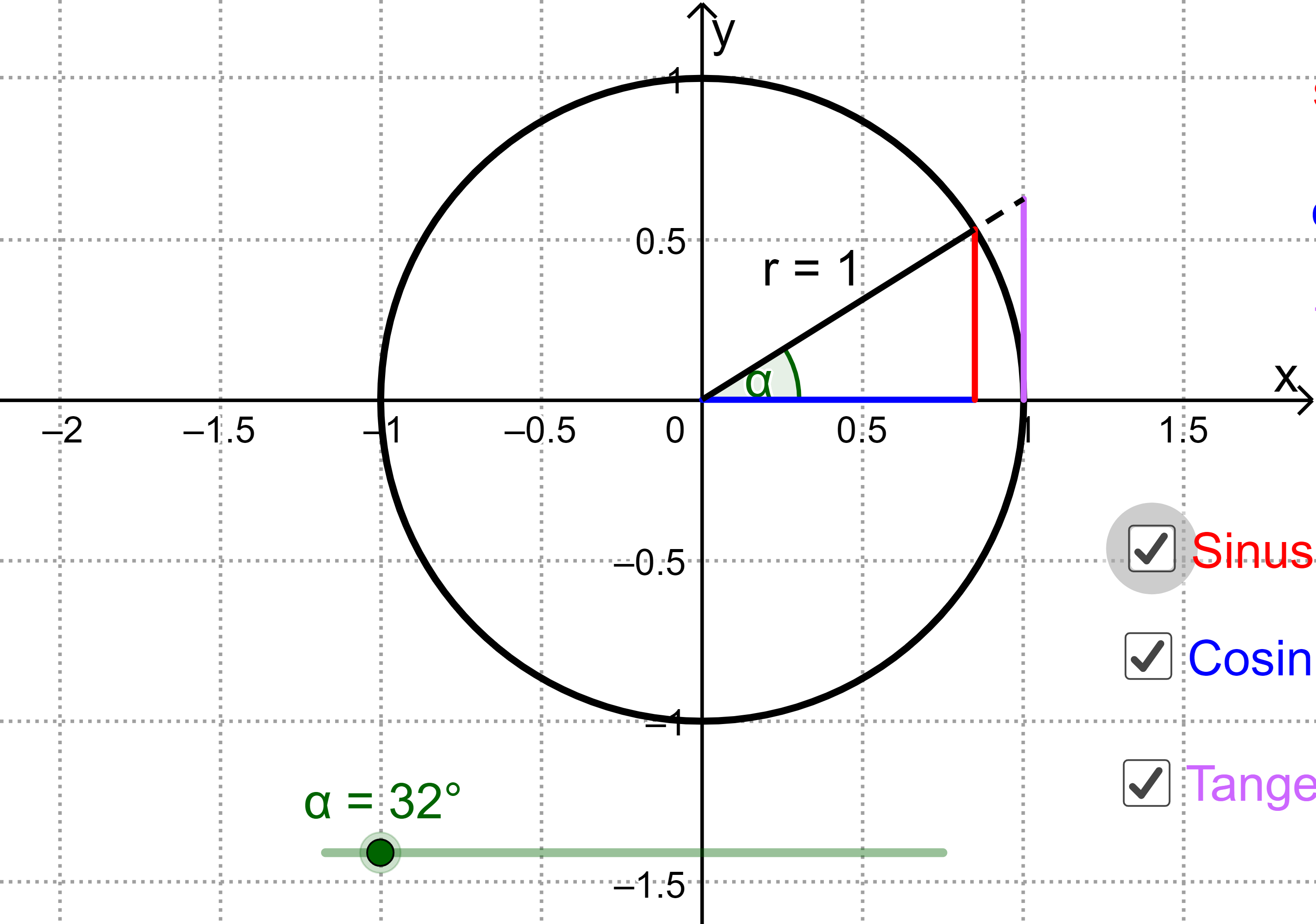 Eigenschaft 1
Trigonometrische Grundbeziehungen
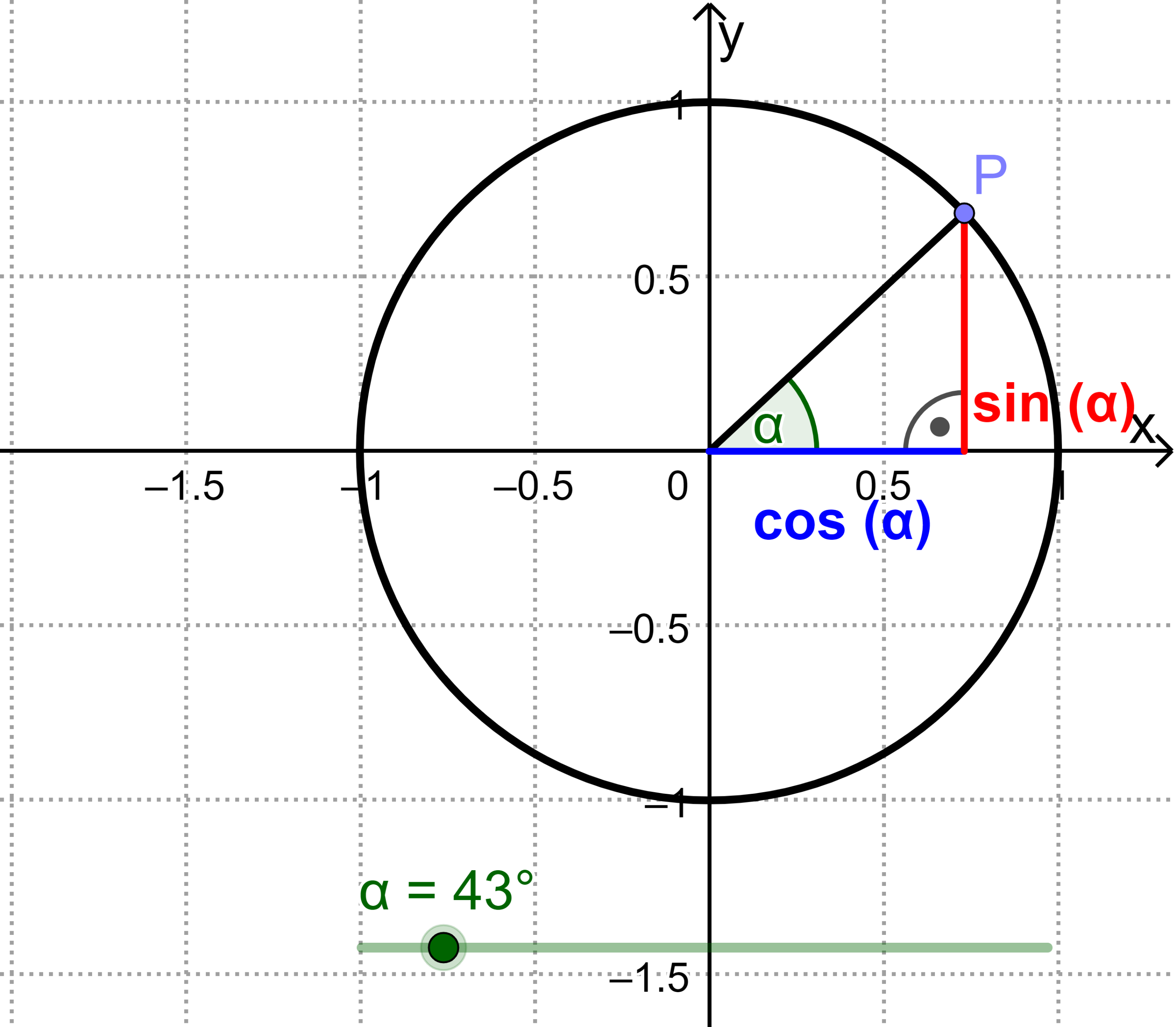 Eigenschaft 2
r=1
Satz des Pythagoras
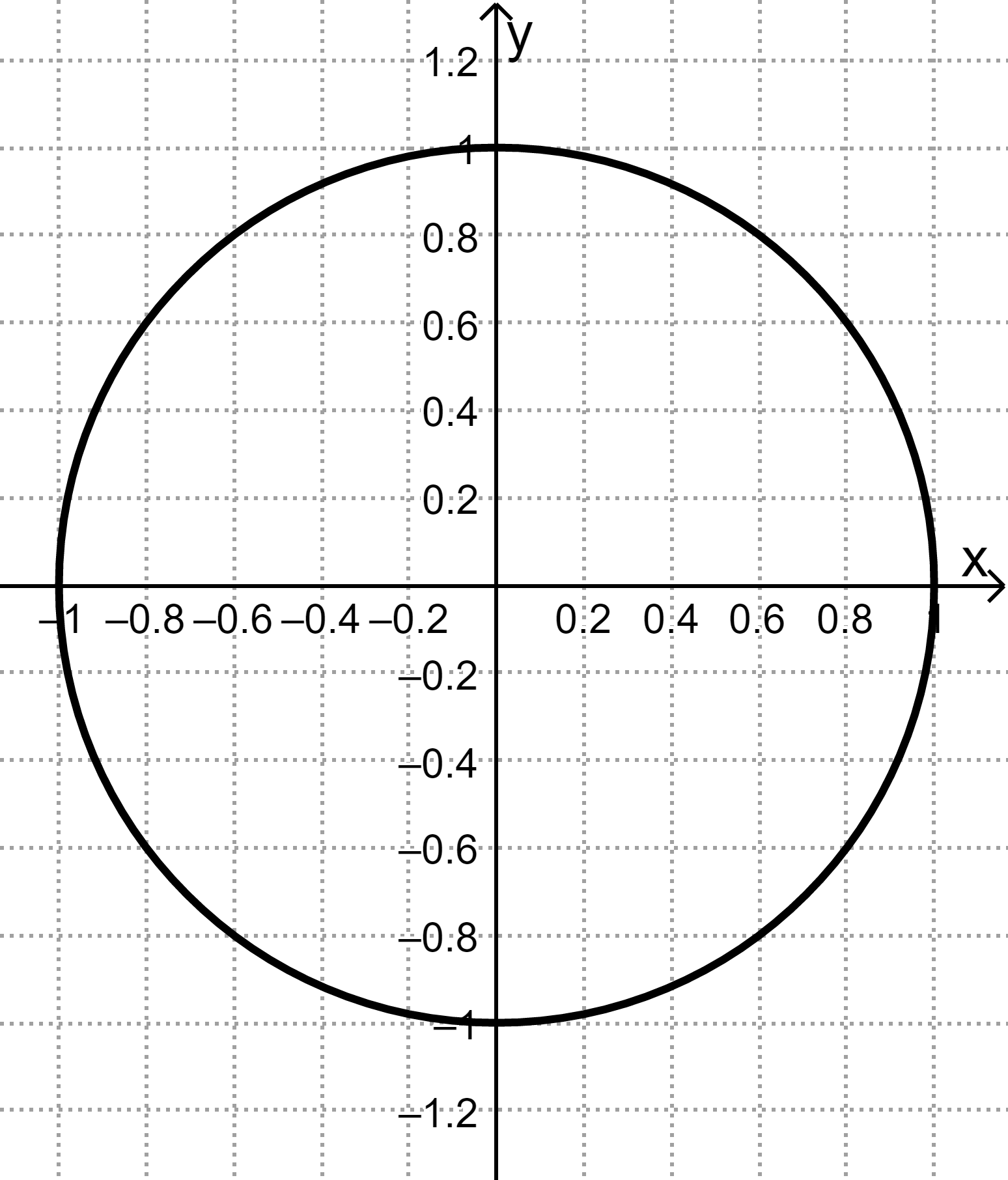